Космонавты XXIвека
РАБОТУ ВЫПОЛНИЛА УЧЕНИЦА 6 “Б” КЛАССА 
моу сош с. Малета Петровск-забайкальского 
Района Забайкальского края
Истомина Мария
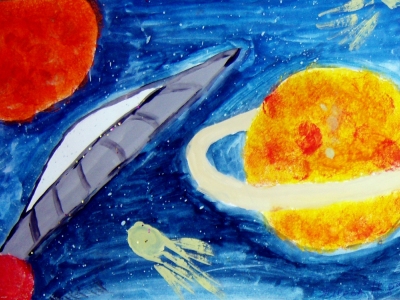 Циблиев  Василий
 Шарипов Салижан
 Моруков Борис 
Залётин Сергей 
Тюрин Михаил
Шаргин Юрий
 Романенко Роман
 Сураев Максим 
Калери  Александр
Скрипочка Олег
Раньше о полетах в космос мечтал каждый мальчишка, сегодня это могут позволить себе только очень богатые люди

© http://citaty.ru/pro-kosmos/
Циблиев  Василий Васильевич 20 февраля 1954
Свой первый космический полет Василий Циблиев совершил с 1 июля 1993 по 14 января 1994 года.
Шарипов Салижан Шакирович 24 августа 1964
С 23 по 31 января 1998 года совершил космический полёт в качестве специалиста полёта космического корабля «Endeavour» по программе STS 89. Продолжительностью 8 дней 19 часов 46 минут 54 секунды.
Моруков Борис Владимирович1 октября 1950 — 1 января  2015
8-20 сентября 2000 года в составе международного экипажа он совершил космический полет на Международную космическую станцию (МКС). Продолжительность полета составила 11 суток 19 часов 10 минут 57 секунд.
Залётин Сергей Викторович1962 года
4 апреля 2000 года Залётин отправился в свой первый космический полёт. Он провёл 72 суток 19 часов 42 минуты 16 секунд на космическом корабле «Союз ТМ-30» и орбитальном комплексе «Мир», а также совершил один выход в открытый космос. 16 июня 2000 года экипаж вернулся на Землю.
Тюрин Михаил Владиславович 2 марта 1960 года
В период с 10 августа по 17 декабря 2001 года выполнил 128-суточный космический полёт на МКС в качестве бортинженера экипажа третьей основной экспедиции.
Шаргин Юрий Георгиевич 20 марта 1960 года
С 14 по 24 октября 2004 года совершил космический полёт в качестве бортинженера основного экипажа корабля «Союз ТМА-5» по программе 7-й экспедиции посещения Международной космической станции.
Романенко Роман Юрьевич 9 августа 1971 года
27 мая 2009 года он вместе с остальными членами экипажа отправился на МКС.  Продолжительность полёта составила 187 суток 20 часов 40 минут 41 секунда.
Сураев Максим Викторович   24 мая 1972 года
Стартовал 30 сентября 2009 года в качестве командира корабля «Союз ТМА-16» и члена 21/22-й основных экспедиций МКС вместе с американским астронавтом Джеффри Уильямсом и космическим туристом Ги Лалиберте (Канада).
Калери  Александр Юрьевич13 мая 1956
Совершил 5 полётов общей продолжительностью 769 суток. 8 октября 2010 года в 03 часа 10 минут 55 секунд по московскому времени (7 октября в 23.10.55 GMT) отправился в пятый полёт на корабле новой серии «Союз ТМА-М».
Скрипочка Олег Иванович                 24 декабря 1969
Стартовал 18 марта 2016 года в качестве бортинженера корабля «Союз ТМА 20 М»
Продолжительность полета составила 172 суток 3 часа 46 минут 57 секунд.
Интернет - ресурсы
https://ru.wikipedia.org
https://otvet.mail.ru
www.listofbest.ru
www.bolshoyvopros.ru
Спасибо за внимание